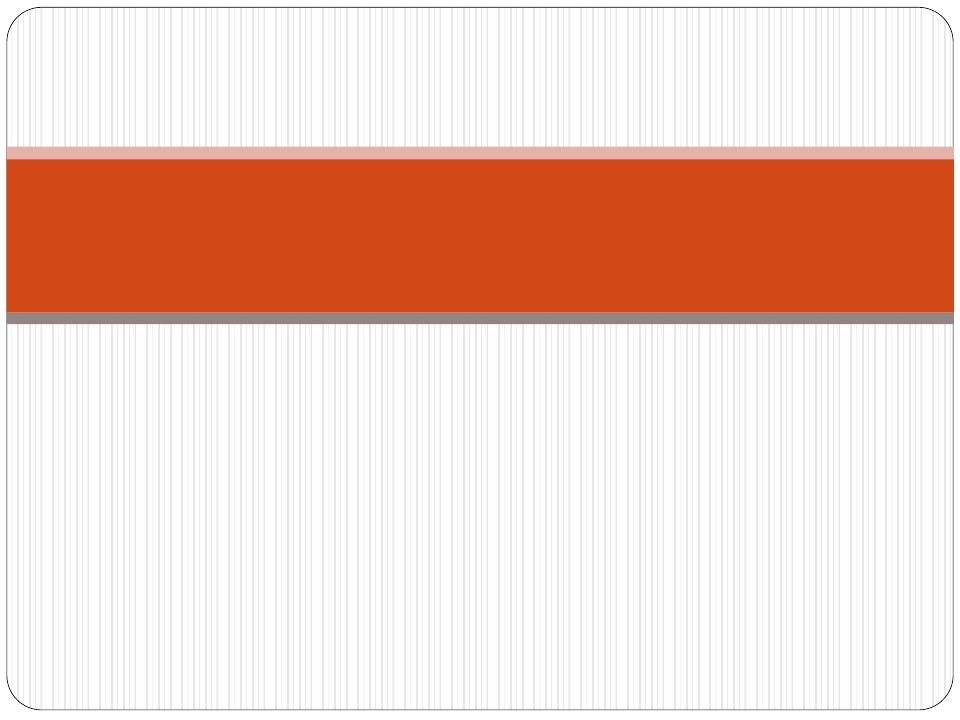 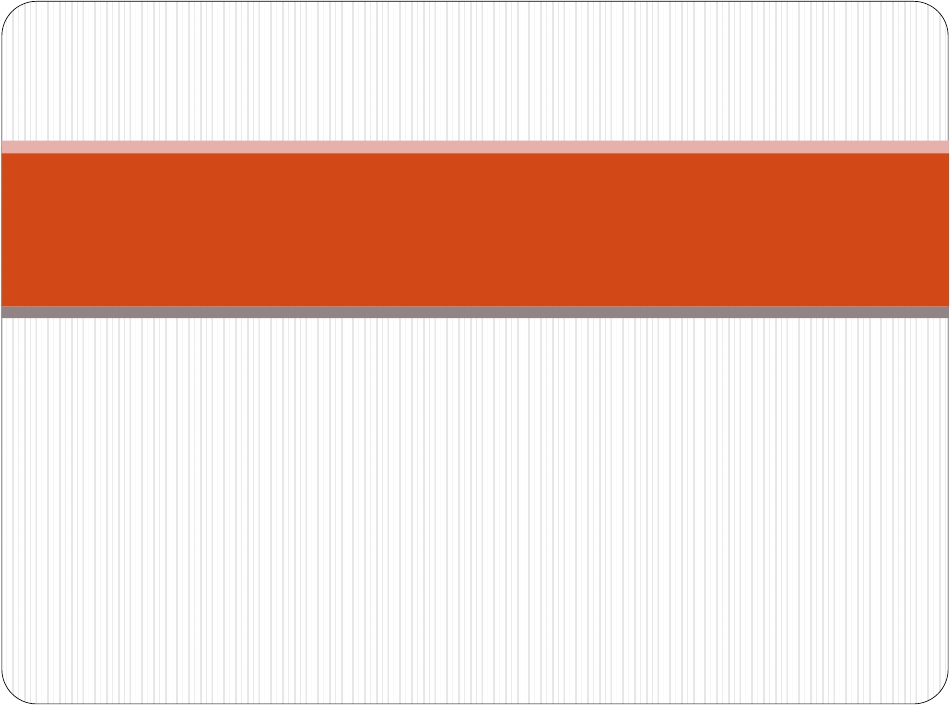 Complications of liver cirrhosis
Complications of liver cirrhosis
 Recognize the major complications of cirrhosis
 Understand the pathogenetic mechanisms
	underlying the occurrence of the complications
 Recognize the clinical features inherent to the
above mentioned complications
 Describe the pathological findings of the
different complications
.
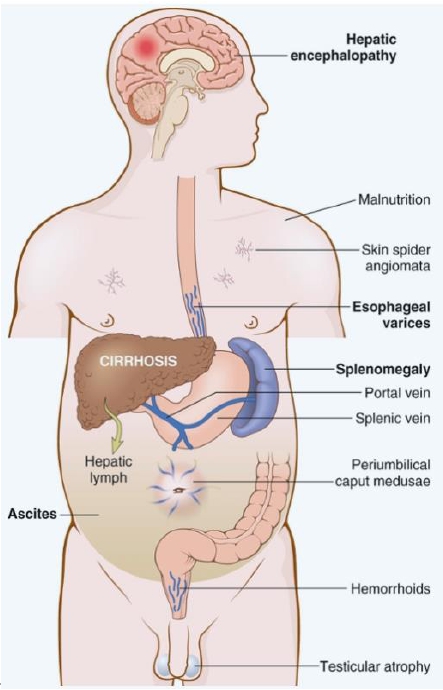 Complications of
		liver cirrhosis
  Portal hypertension
  Variceal bleeding
  Splenomegaly
  Ascites
  Spontaneous bacterial peritonitis
  Jaundice and cholestasis
  Coagulopathy
  Hepatic encephalopathy
  Hepatorenal syndrome
  Hepatocellular carcinoma
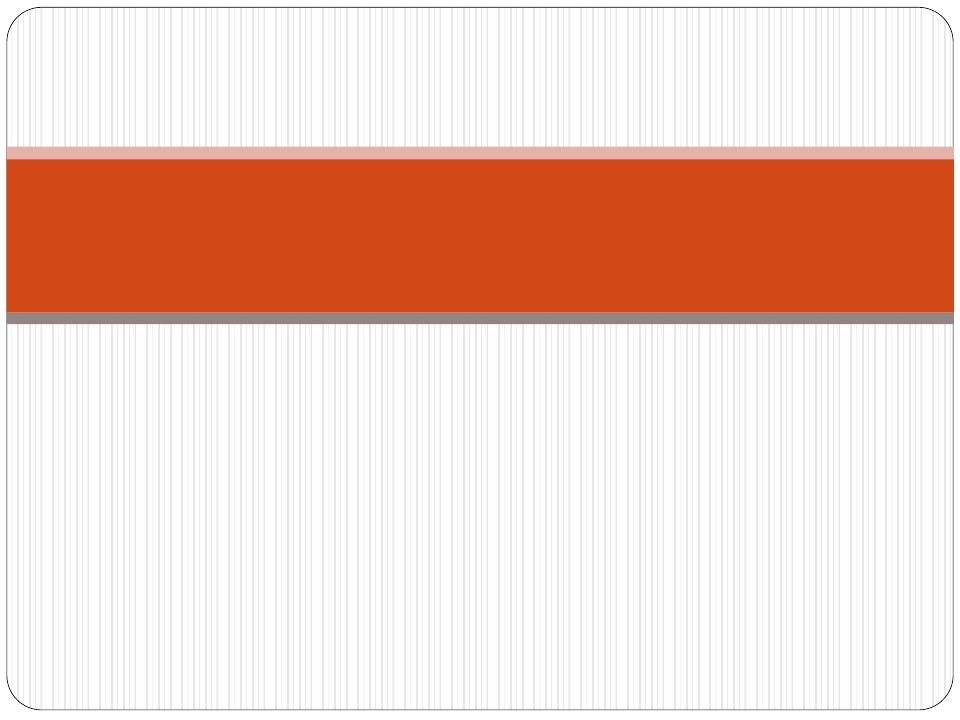 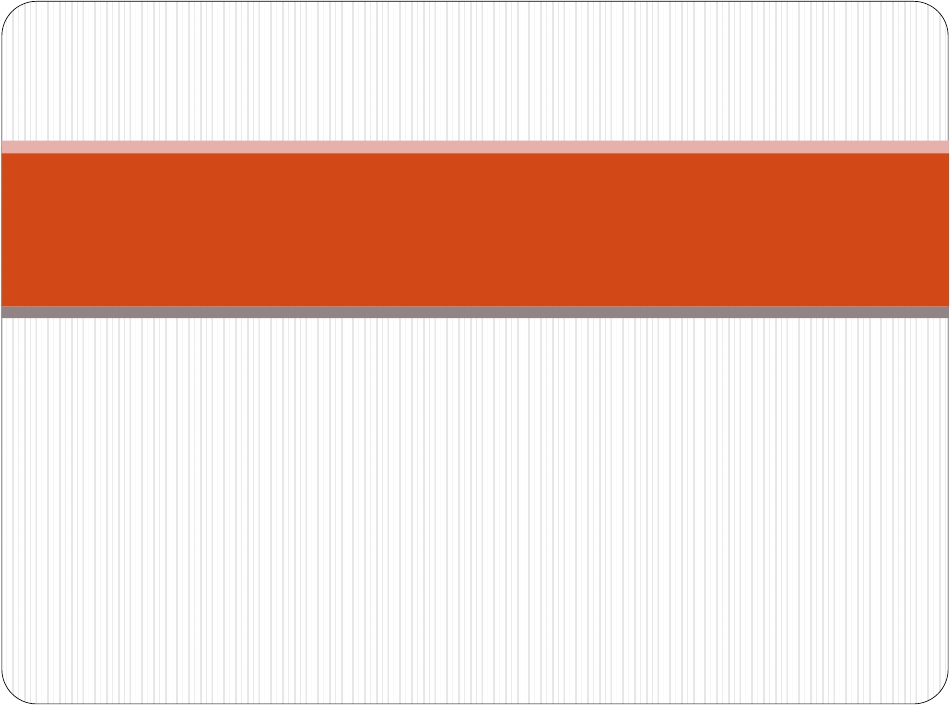 Complications of liver cirrhosis
PORTAL HYPERTENSION :
Complications of liver cirrhosis
PORTAL HYPERTENSION :
 Resistance to blood flow
prehepatic,intrahepatic,and posthepatic
 The dominant intrahepatic cause is cirrhosis
(This is accounting for most cases of
portal hypertension)
 Portosystemic shunts develop when blood flow is
	reversed from the portal to systemic circulation.
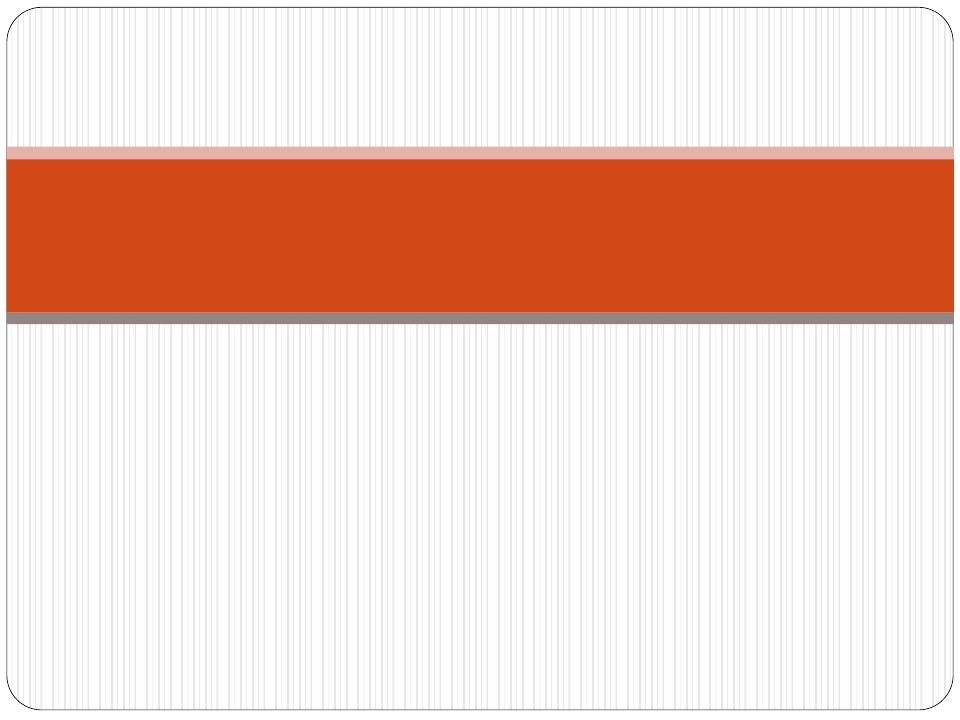 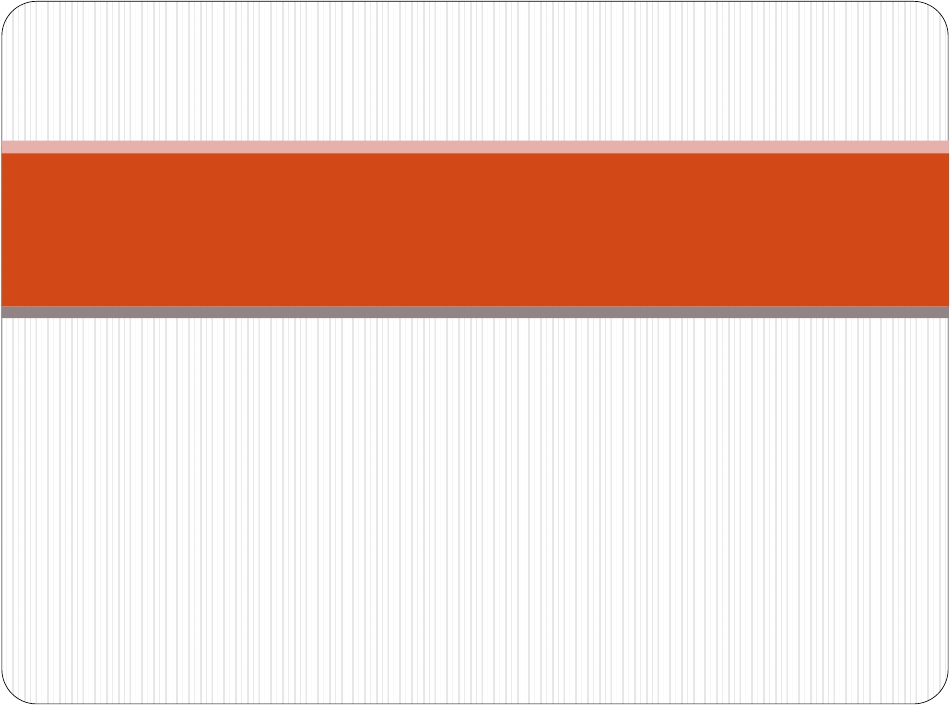 Complications of liver cirrhosis
ESOPHAGEAL VARICES
Complications of liver cirrhosis
ESOPHAGEAL VARICES:
Instead of returning directly to the heart,
	venous blood from the GI tract is delivered to
	the liver via the portal vein before reaching
	the inferior vena cava.
  This circulatory pattern is responsible for the first-
pass effect in which drugs and other materials
absorbed in the intestines are processed by the liver
before entering the systemic circulation..
Complications of liver cirrhosis
ESOPHAGEAL VARICES:
 Diseases that impede this flow cause portal
	hypertension and can lead to the development
	of esophageal varices,an important cause of
	esophageal bleeding
Complications of liver cirrhosis


	Portal hypertention
			Portosystemic Shunt


		Portosystemic Shunt
Portal
Rectum ( hemorrhoids)
Abdominal wall collaterals (caput medusae)


Cardioesophageal junction ( esophagogastric varices)
Complications of liver cirrhosis
ESOPHAGEAL VARICES:
Pathogenesis
 Portal hypertension results in the development of
	collateral channels at sites where the portal and
	caval systems communicate.Although these
collateral veins allow some drainage to occur,they
lead to development of a congested subepithelial
and submucosal venous plexus within the distal
esophagus.(varices):90% of cirrhotic patients
 Alcohol - Hepatic schistosomiasis
Complications of liver cirrhosis
ESOPHAGEAL VARICES
Morphology:
  Varices can be detected by venogram:tortuous dilated veins lying
primarily within the submucosa of the distal esophagus and
	proximal stomach.Venous channels directly beneath the
	esophageal epithelium may also become massively dilated.
  Varices may not be grossly obvious in surgical or postmortem
	specimens,because they collapse in the absence of blood flow .
  Variceal rupture results in hemorrhage into the lumen or
	esophageal wall,in which case the overlying mucosa appears
	ulcerated and necrotic.If rupture has occurred in the past,venous
	thrombosis,inflammation,and evidence of prior therapy may also
	be present.
Complications of liver cirrhosis
ESOPHAGEAL VARICES:

Clinical features:
 Asymptomatic or rupture- massive hematemesis.
 Inflammatory erosion of thinned overlying mucosa
 Increased tension in progressively dilated veins
 Increased vascular hydrostatic pressure associated with
	vomiting are likely to contribute to medical emergency that
	is treated by any of several methods:
Sclerotherapy
Endoscopic balloon tamponade
Endoscopic rubber band ligation
1.
2.
3.
Complications of liver cirrhosis
ESOPHAGEAL VARICES:
 Half of patients die from the first bleeding episode either as a
	direct consequence of hemorrhage or following hepatic coma
	triggered by hypovolemic shock.
 Additional 50% within 1 year.
 Each episode has a similar rate of mortality.
 Over half of deaths among individuals with advanced
cirrhosis result from variceal rupture.
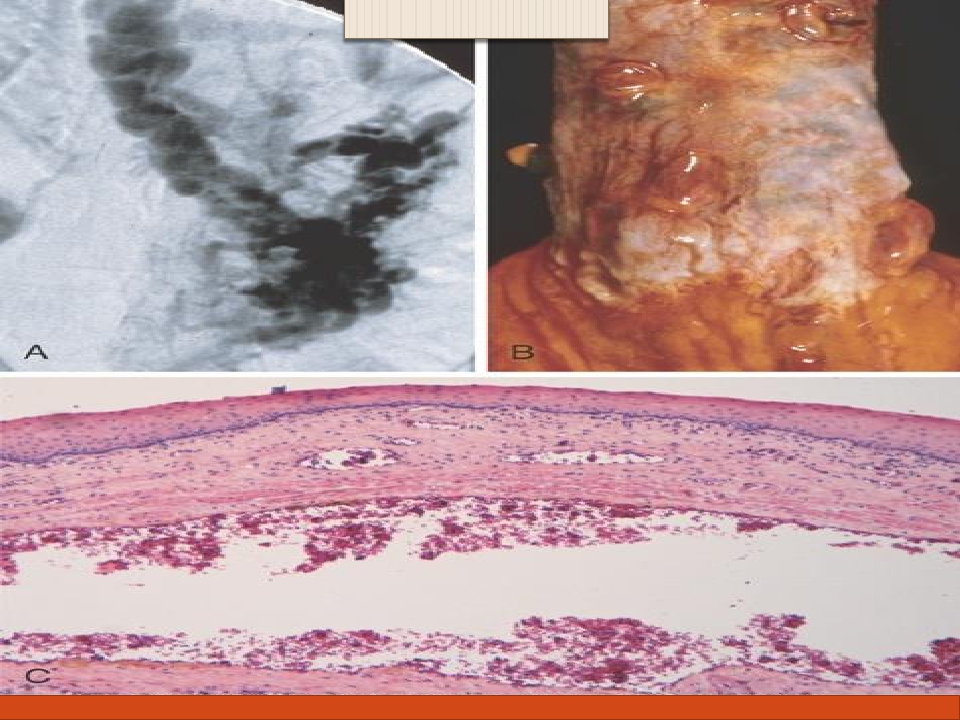 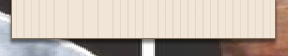 ESOPHAGEALVARICES:
Complications of liver cirrhosis
Complications of liver cirrhosis
 Splenomegaly:Long-standing congestion
may cause congestive splenomegaly
(spleen weight may reach up to 1000 gm)
	The massive splenomegaly may induce
		hematologic abnormalities attributable to
		hypersplenism,such as thrombocytopenia
		or  pancytopenia
Complications of liver cirrhosis
 Ascites is the accumulation of excess fluid in
the peritoneal cavity:85%
 Serous:less than 3 gm/dL of protein
Complications of liver cirrhosis
 Spontaneous bacterial peritonitis
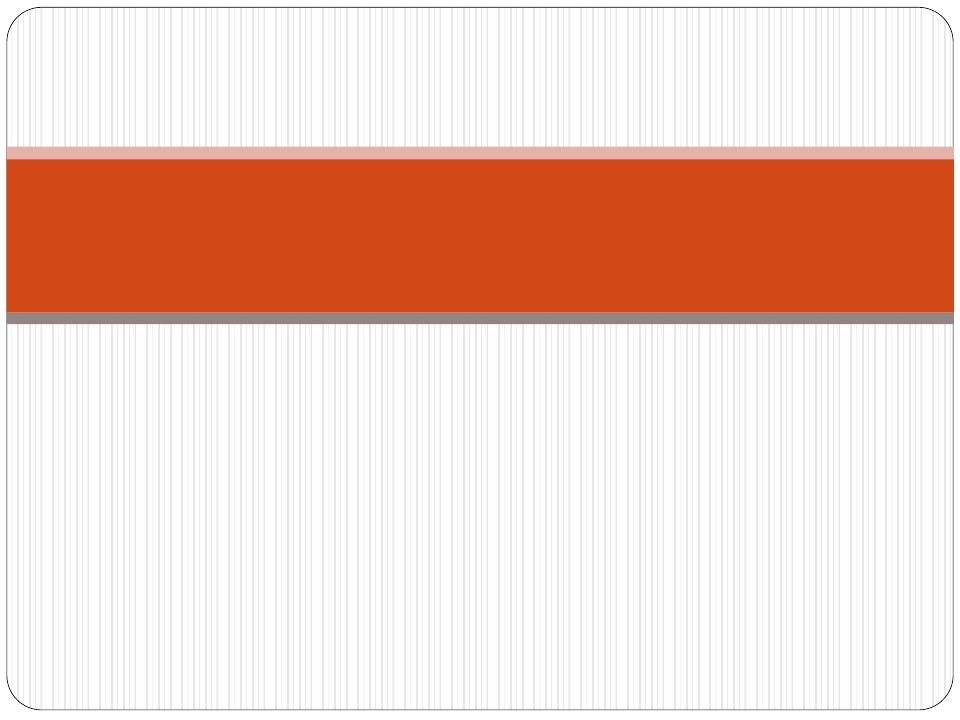 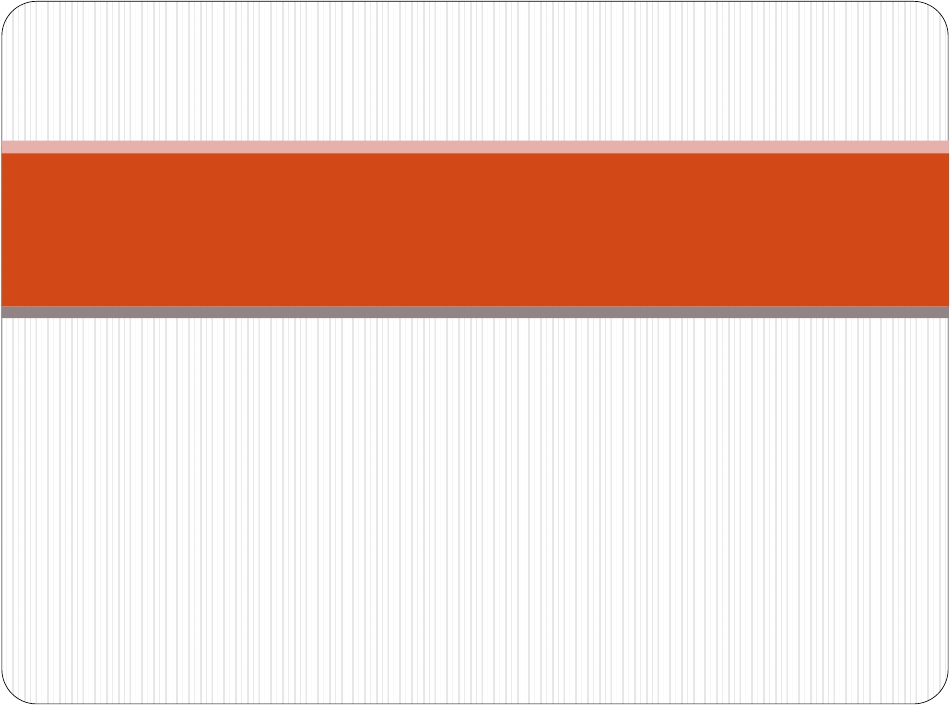 Complications of liver cirrhosis
	JAUNDICE AND CHOLESTASIS
Complications of liver cirrhosis
JAUNDICE AND CHOLESTASIS:
 Jaundice and icterus: a yellowish or greenish
	pigmentation of the skin and sclera of the eyes
	respectively due to high bilirubin levels.
 Cholestasis,characterized by systemic retention
of not only bilirubin but also other solutes
eliminated in bile.
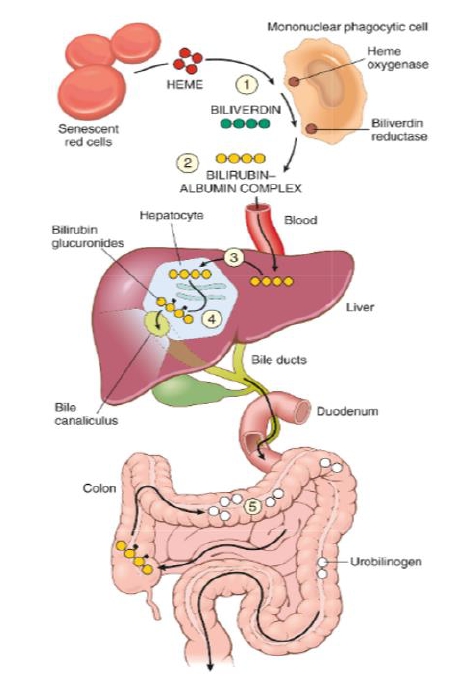  Bilirubin metabolism
and elimination
Complications of liver cirrhosis
Cause of Jaundice
1.    Prehepatic causes of jaundice: Bilirubin overproduction
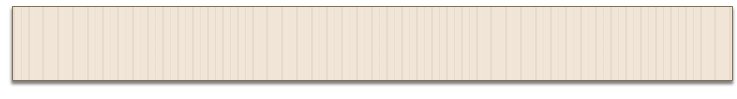 due to hemolysis and hematoma resorption,  lead to elevated
levels of unconjugated (indirect) bilirubin.
2.    Intrahepatic disorders
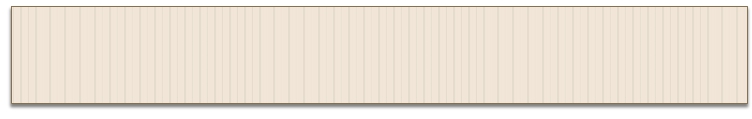 can lead to unconjugated or conjugated hyperbilirubinemia.The
conjugated (direct) bilirubin level is often elevated by alcohol,
infectious hepatitis,drug reactions,and autoimmune disorders.
3.    Posthepatic disorders   (Obstruction of the flow of bile)
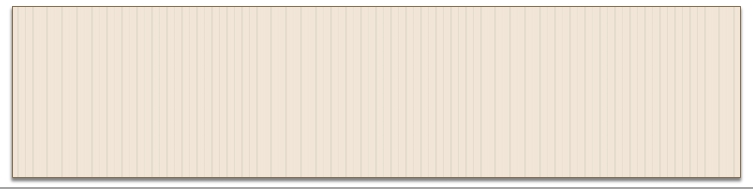 also can cause conjugated hyperbilirubinemia.Gallstone
formation is the most common posthepatic process that causes
jaundice;  however,the differential diagnosis also includes
serious conditions such as biliary tract infection,pancreatitis,
and malignancies
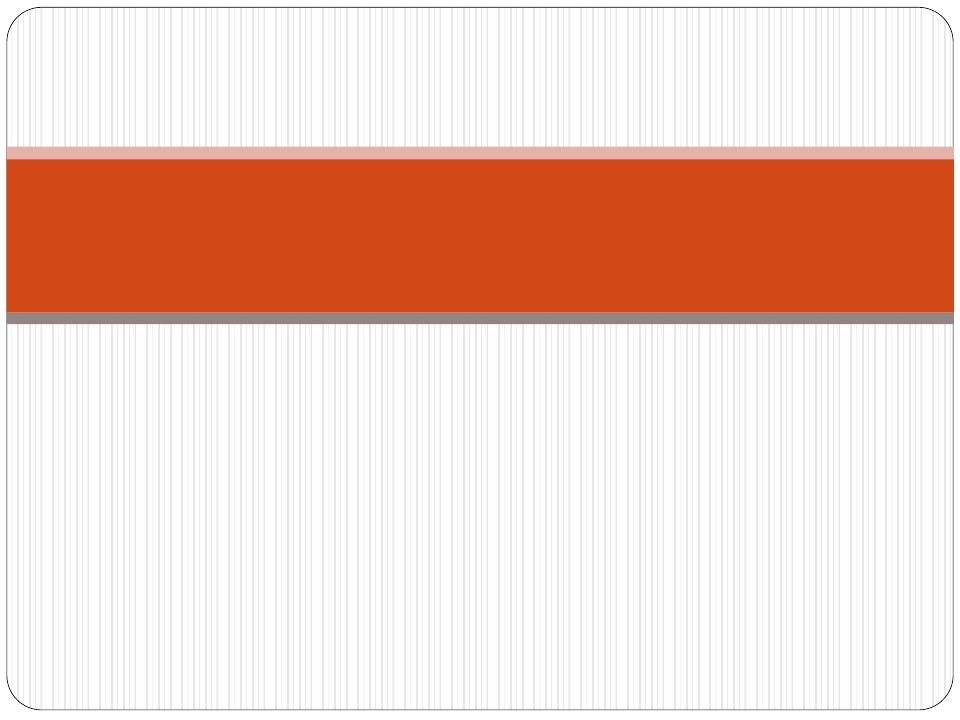 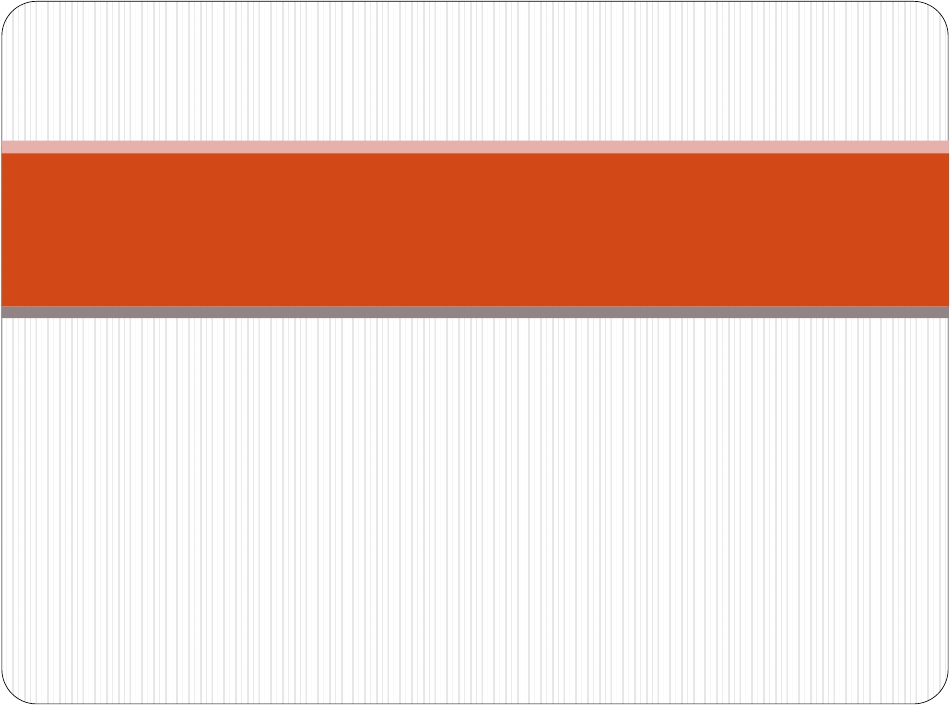 Complications of liver cirrhosis
Coagulopathy
Coagulopathy
 The liver is the source of a number of coagulation factors that
decline in the face of liver failure,leading to easy bruising
and bleeding
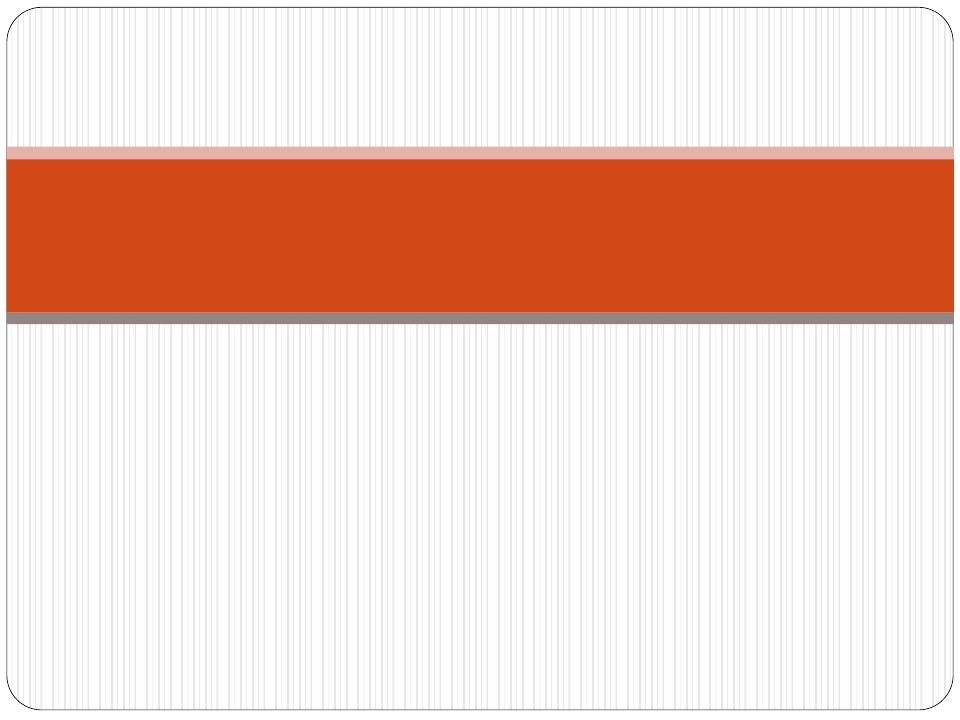 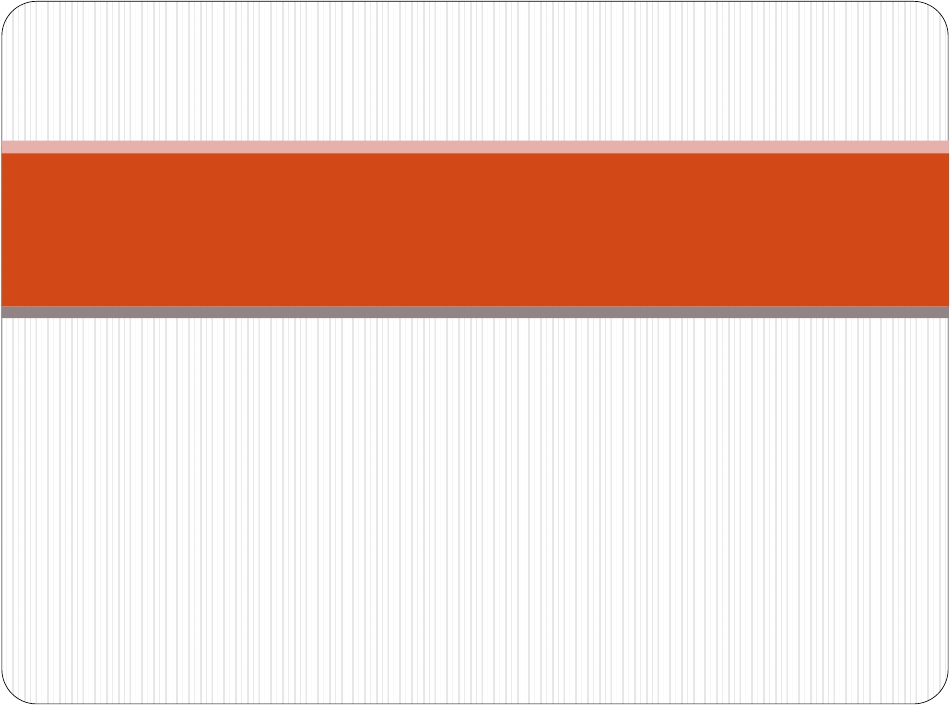 Complications of liver cirrhosis
Hepatic encephalopathy
Complications of liver cirrhosis
Hepatic encephalopathy
 spectrum of disturbances in consciousness ranging from
	subtle behavioral abnormalities,to confusion and stupor,to
	coma and death.
 may develop over days,weeks,or a few months
 Due to elevated ammonia levels in blood and the central
nervous system and brain edema.
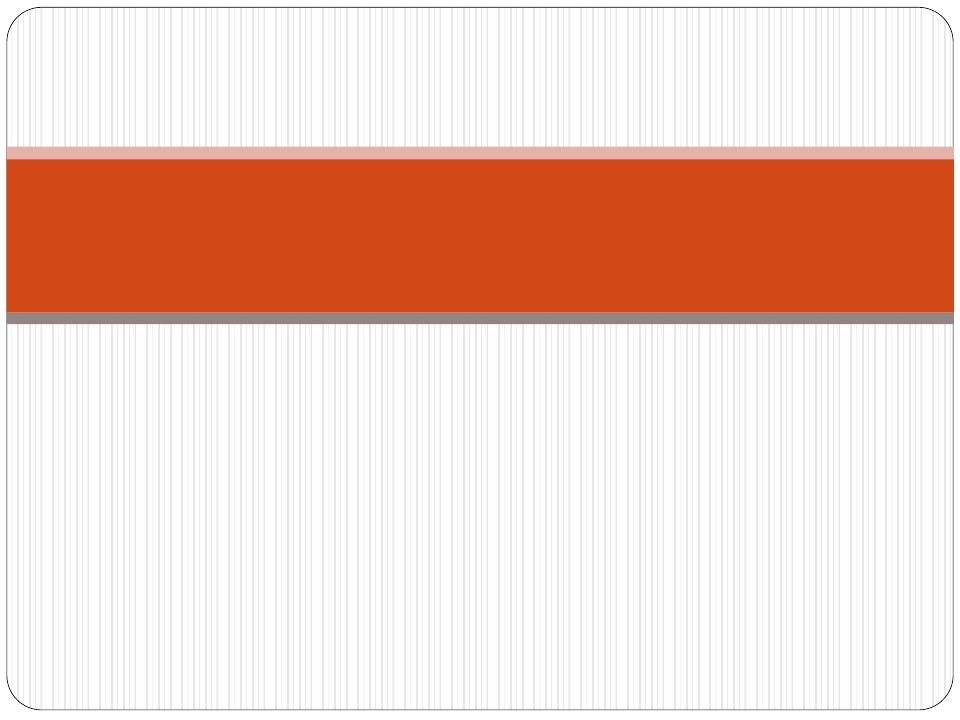 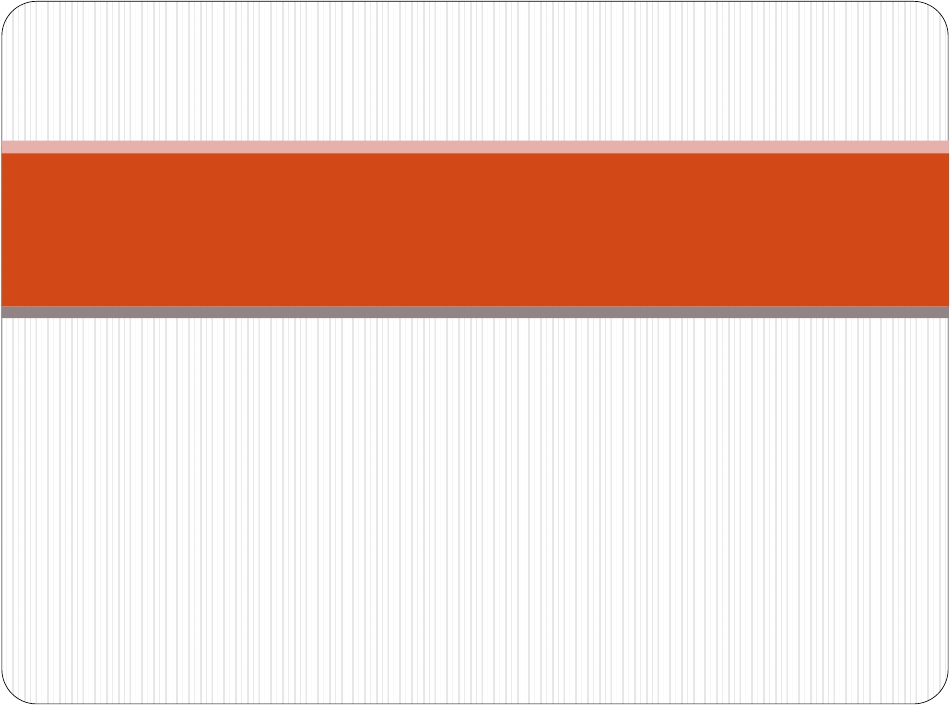 Complications of liver cirrhosis
Hepatorenal syndrome:
Complications of liver cirrhosis
Hepatorenal syndrome:
 Appearance of renal failure in individuals with
severe chronic liver disease --- no intrinsic
morphologic or functional causes for the renal
failure.
 The incidence of this syndrome is about 8% per
year among patients who have cirrhosis and
ascites
Complications of liver cirrhosis
Hepatorenal syndrome:
 Decreased renal perfusion pressure due to
systemic vasodilation
 Activation of the renal sympathetic nervous
	system with vasoconstriction of the afferent
	renal arterioles
 Increased synthesis of renal vasoactive
mediators,  that decrease glomerular filtration.
Complications of liver cirrhosis
 Hepatocellular Carcinoma
Complications of liver cirrhosis
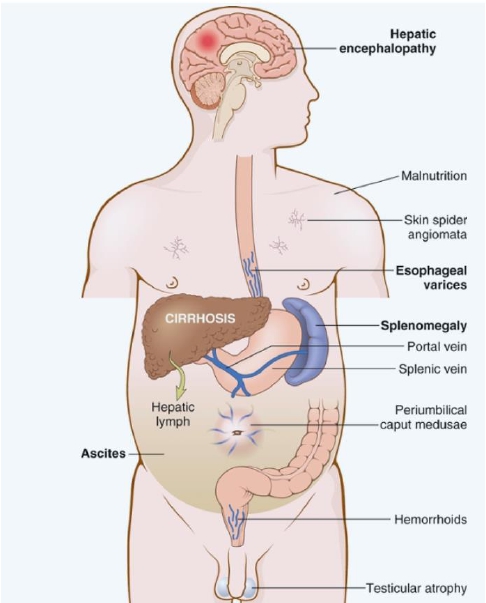  Conclusion